Pražský lingvistický kroužekv kontextu semiotiky
Strukturalismus a divadlo poprvé.
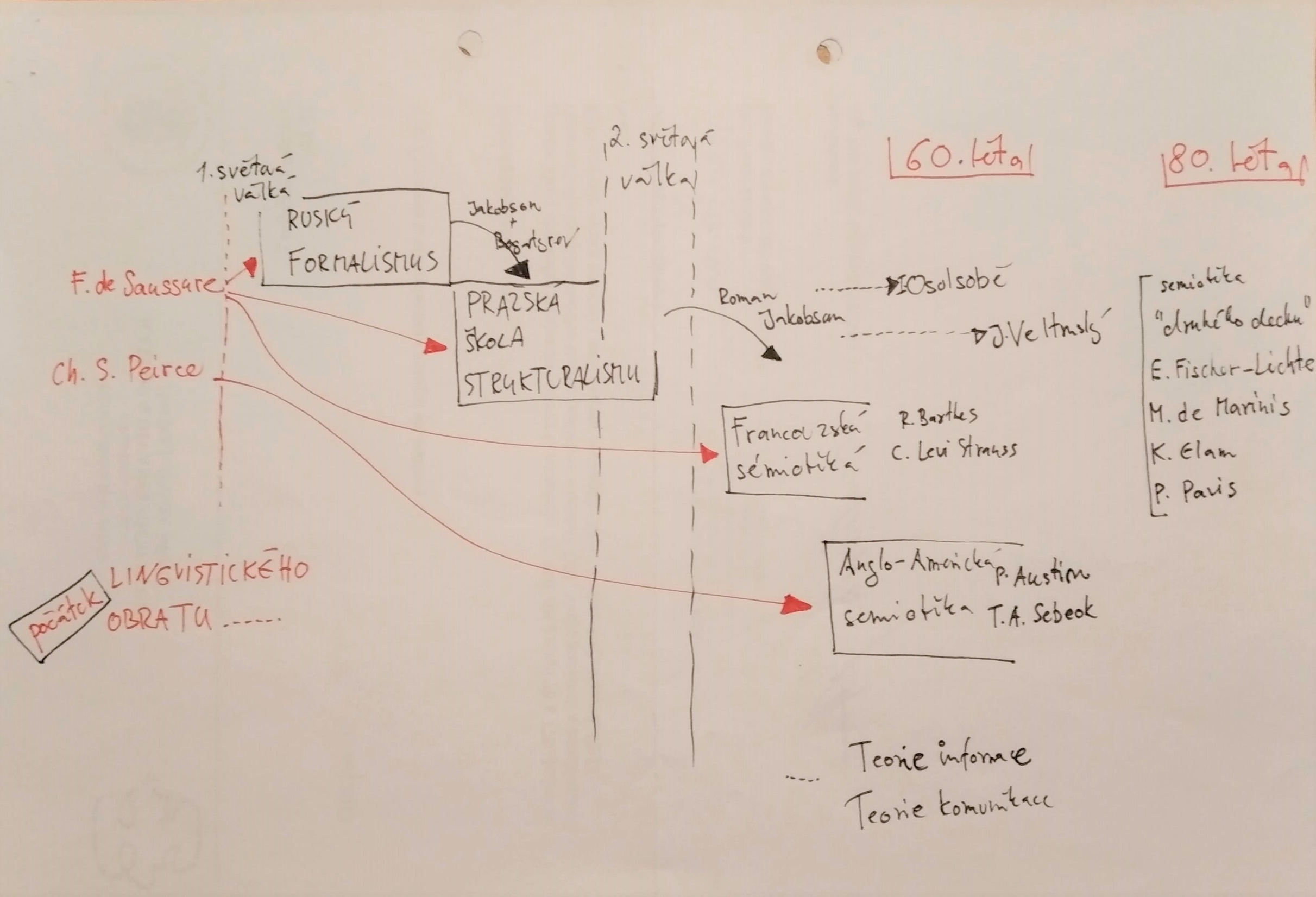 Provizorní orientační mapa
Základní datace k „klasickému období“ PLK
1911 		Mathesius publikuje práci "O potenciálnosti jevů jazykových", která obsahovala 			základy 	myšlenek budoucího PLK
10. července 1920 příjezd Jakobsona do Prahy (a následně setkání s Mathesiem)
13. 3. 1925 	první doložené setkání budoucího kroužku - Mathesius, Trnka, Jakobson, Karcevskij
6. 10. 1926 	neoficiální založení kroužku (zatím volný diskuzní spolek) 
Duben 1928 	první kolektivní vystoupení členů na 1. mezinárodním lingvistickém sjezdu v Haagu
Říjen 1929 	1. sjezd slovanských filologů, zveřejnění programu, tzv. Tezí ("Théses") ve 			francouzštině ("Teze předložené prvému sjezdu slovanských filologů v Praze 1929") 
1931 		vychází Zichova Estetika 
1935 		založení časopisu Slovo a slovesnost, publikační platforma PLK
1939 		Jakobson utíká do zahraničí z rasových důvodů, Bogatyrev se musí vrátit do SSSR.
1940 		Bogatyrev: Lidové divadlo české a slovenské 
1941 		Veltruský: Dramatický text jako součást divadelního představení, Honzl: Pohyb 			divadelního znaku, Mukařovský: K teorii divadla…
1942 		Veltruský: Drama jako básnické dílo
Generace „strukturalistů“
2. generace „žáci“

Jindřich Honzl (1894-1956) 
Felix Vodička (1909-1974)
Jiří Frejka (1904-1952)
E. F. Burian (1904-1959)
Karel Brušák (1913-2004)
Jaroslav Pokorný (1920-1983)
Miroslav Kouřil (1911-1984)
Jiří Veltruský (1919-1994)
Jan Kopecký (1919-1992)
„zakladatelé“ – 1. generace

Vilém Mathesius (1882-1945)
Roman Jakobson (1896-1982)
Petr Bogatyrev (1893-1971)
Jan Mukařovský (1891-1975)
N. S. Trubeckoj (1890-1938)
Bohuslav Havránek (1893-1978)
Předchůdci/Inspirátoři

Edmund Husserl (1859-1938)
Ferdinand de Saussure (1857-1913)
Karl Bühler (1879-1963)
Co činí literární dílo dílem uměleckým? 

Literárnost

ZNAK (zejm. jazykový)
Struktura
Dominanta

Sémantické gesto (záměrnost/nezáměrnost)
Funkce (estetická, ad.)

Pojetí díla
(dílo-věc / dílo-znak )

Styl/sloh
Básnický jazyk
Co činí divadlo „divadelním?

Divadelnost

Specifičnost divadelního znaku
	pohyb divadelního znaku
	složky divadelního výrazu
	herecká postava/dramatická osoba
	znak věci / znak znaku



Divadelní artefakt --- inscenace/představení


Dialog/monolog
„znovuzrození“ sémiotiky ve (nejen) Francii ?

1941 – setkání Romana Jakobsona a Clauda Levi-Strausse v New Yorku


C. Levi Strauss: Strukturální antropologie (1958)

Pro antropologii, jež je rozmluvou člověka s člověkem je všechno symbolem a znakem, fungujícím jako prostředník mezi subjekty

R. Jakobson: Lingvistika a poetika (1960)
Poetika představená jako funkční lingvistika (+první komplexní rozpracování modelu jazykových funkcí)

(jejich společná studia Kočky Charlese Baudelaira (1962) – obsaženo v souboru R. Jakobson: Poetická funkce)

R. Barthes: Základy sémiologie (1965)
Každý sémiologický systém se směšuje s řečí
Význam je možný jen jako pojmenovaný a uskutečňuje se jen ve světě jazyka

T. Kowzan: Znaky v divadle (1968)
Jeden z prvních pokusů aplikace na divadelní materiál…
Jak se tedy zorientovat v českém strukturalismu a jeho divadelní teorii…
To svoje heslo jsem napsal přesně pro vás (ale doufám, že nezůstanete jen u něj!!!)

Dobré shrnutí počátků sémiotiky je v knize Divadlo v současném myšlení od Ireny Slawinské (a z jiné strany lze doporučit i příslušnou pasáž Balmeho…)
Pro nejobecnější kontext lze doporučit Grygarův Slovník českého strukturalismu… 
A pak pokud možno číst původní texty….